An Austrian Went Climbing
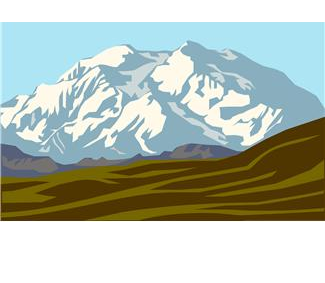 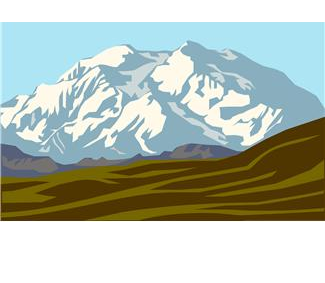 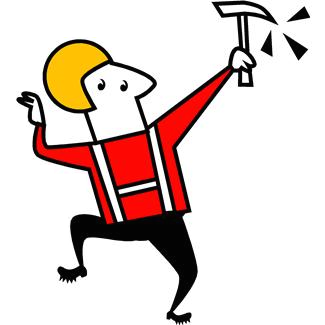 An Austrian went climbing on a mountain top highAnd As he was climbing this is what he’d cry.
Oh – Lee – RahOh Lee Rah Kah Kee AhOh Lee Rah Kah Koo Oh Lee Rah Kah Kee AhOh Lee Rah Kah Koo Oh Lee Rah Kah Kee AhOh Lee Rah Kah Koo Oh Lee Rah Kah Kee AhOh
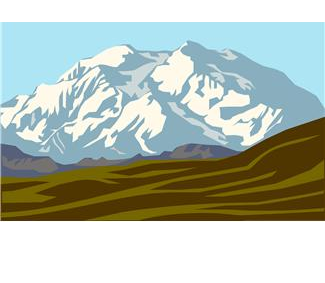 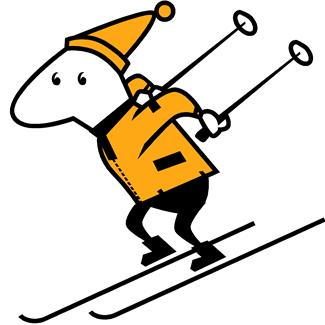 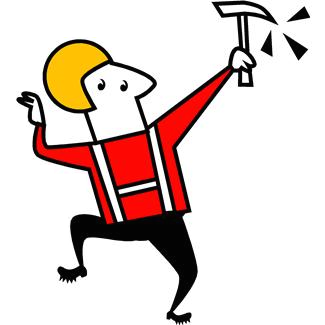 An Austrian went climbing on a mountain top highWhen along came a Skier interrupting his cry
Oh – Lee – RahOh Lee Rah Kah Kee AhOh Lee Rah Kah Koo (Swoosh)Oh Lee Rah Kah Kee AhOh Lee Rcah Kah Koo (Swoosh)Oh Lee Rah Kah Kee AhOh Lee Rah Kah Koo (Swoosh)Oh Lee Rah Kah Kee AhOh
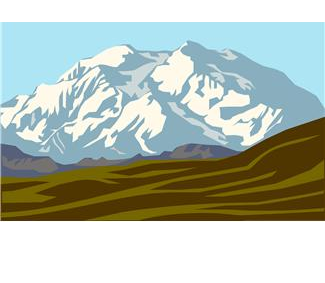 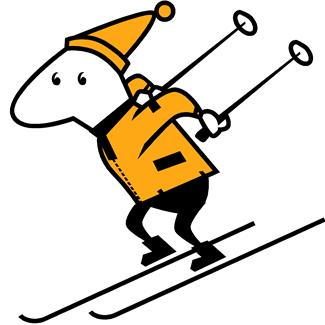 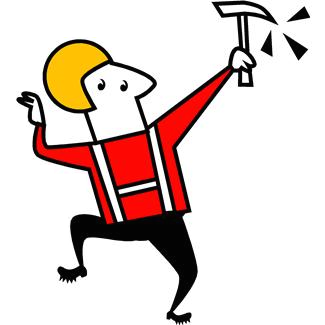 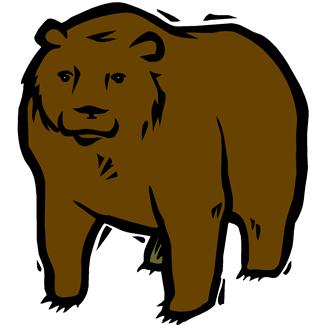 An Austrian went climbing on a mountain top highWhen along came a Grizzly Bear interrupting his cry
Oh – Lee – RahOh Lee Rah Kah Kee AhOh Lee Rah Kah Koo (Swoosh, Grrrr)x3Oh Lee Rah Kah Kee AhOh
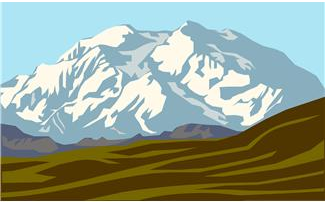 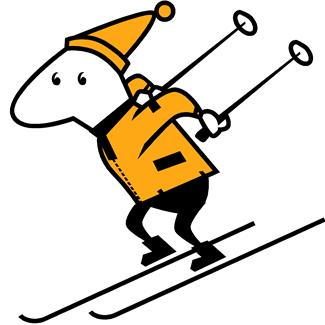 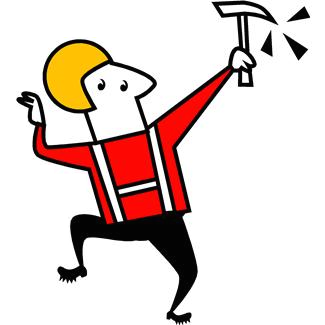 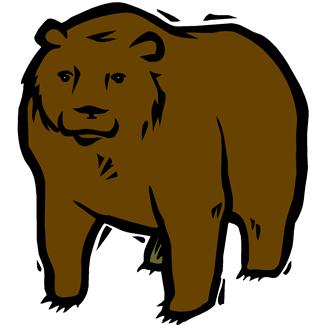 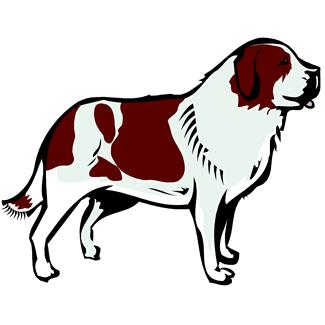 An Austrian went climbing on a mountain top highWhen along came a Saint Bernard interrupting his cry
Oh – Lee – RahOh Lee Rah Kah Kee AhOh Lee Rah Kah Koo (Swoosh, Grrrr, Woof)x3Oh Lee Rah Kah Kee AhOh
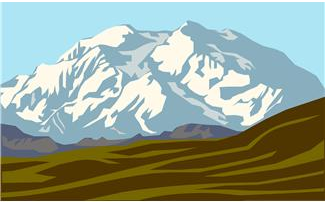 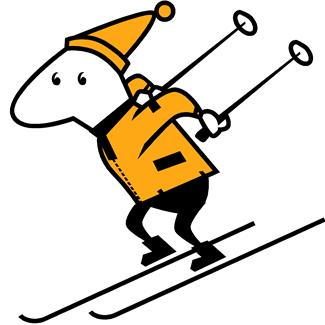 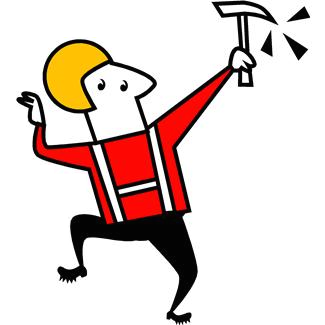 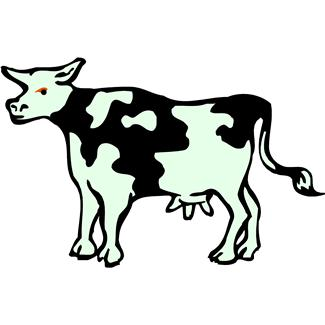 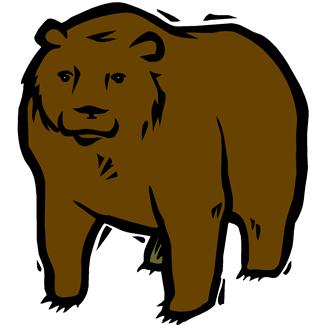 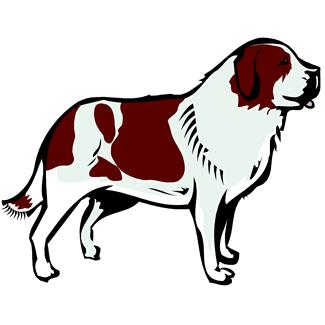 An Austrian went climbing on a mountain top highWhen along came a Milking Cow interrupting his cry
Oh – Lee – RahOh Lee Rah Kah Kee AhOh Lee Rah Kah Koo (Swoosh, Grrrr, Woof, Mooooo)x3Oh Lee Rah Kah Kee AhOh
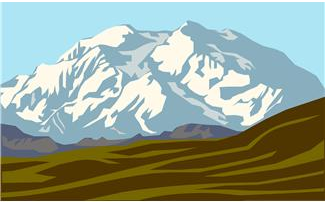 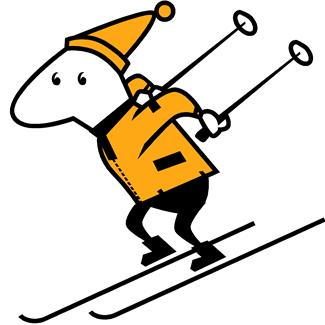 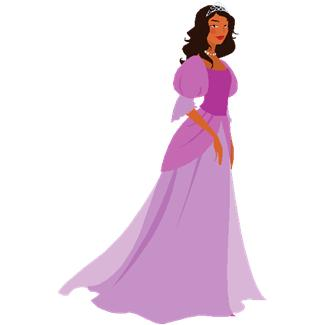 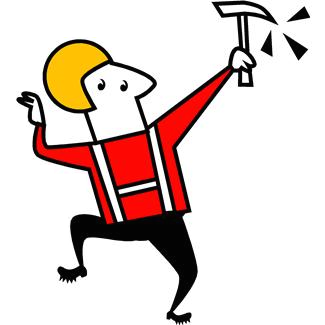 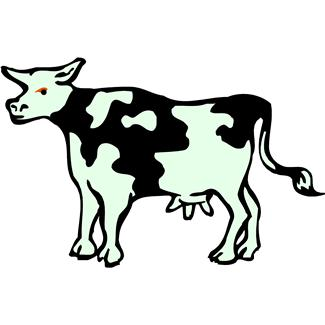 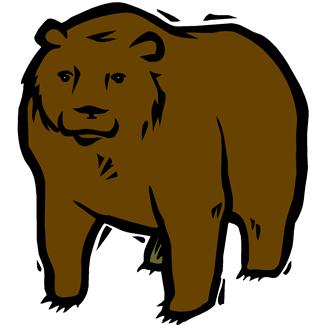 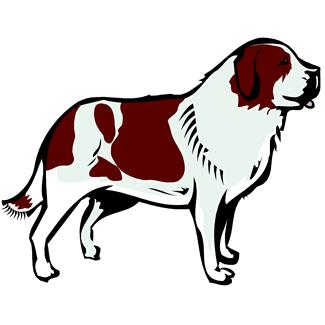 An Austrian went climbing on a mountain top highWhen along came a Lady Fair interrupting his cry
Oh – Lee – RahOh Lee Rah Kah Kee AhOh Lee Rah Kah Koo (Swoosh, Grrrr, Woof, Mooooo, Youuuu Whooo)x3Oh Lee Rah Kah Kee AhOh
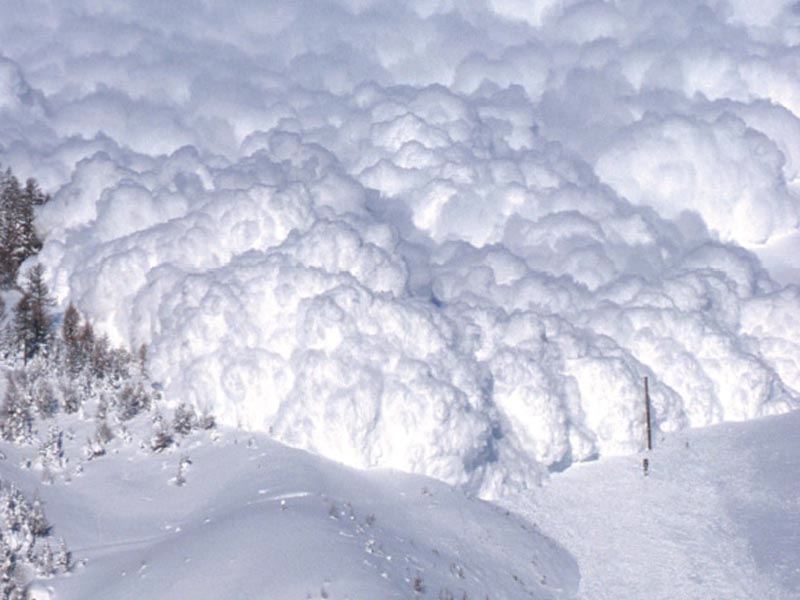 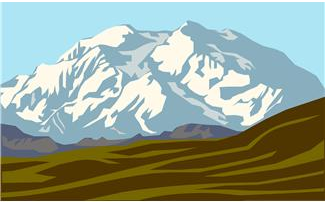 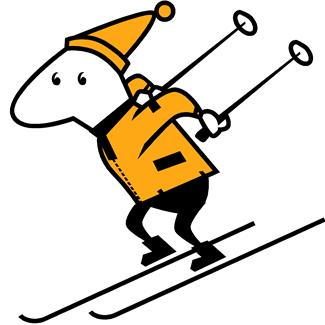 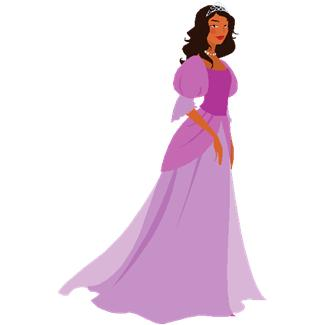 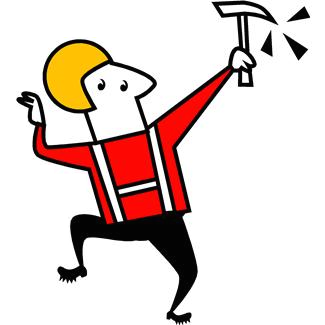 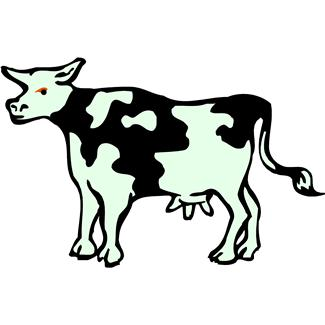 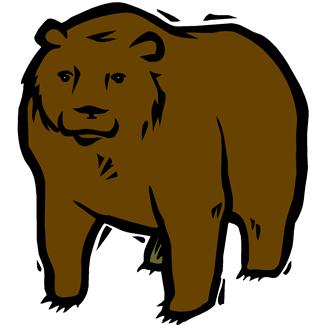 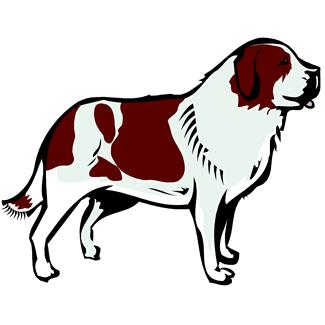 An Austrian went climbing on a mountain top highWhen along came an AVALANCHE    AHHHHHHHHHHHH